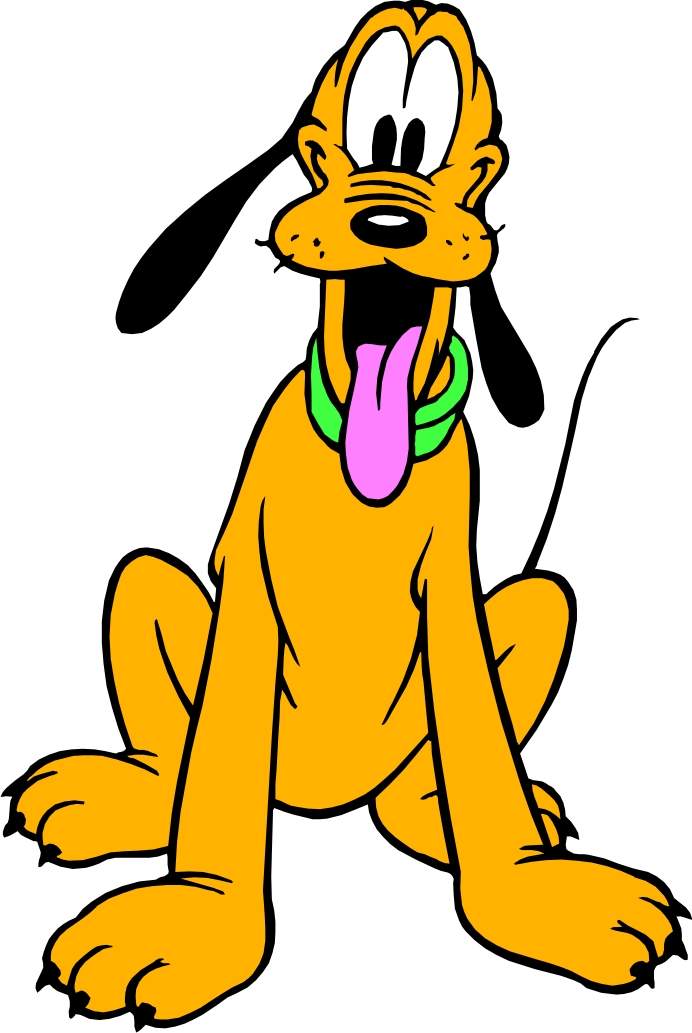 どうぶつ
いぬ
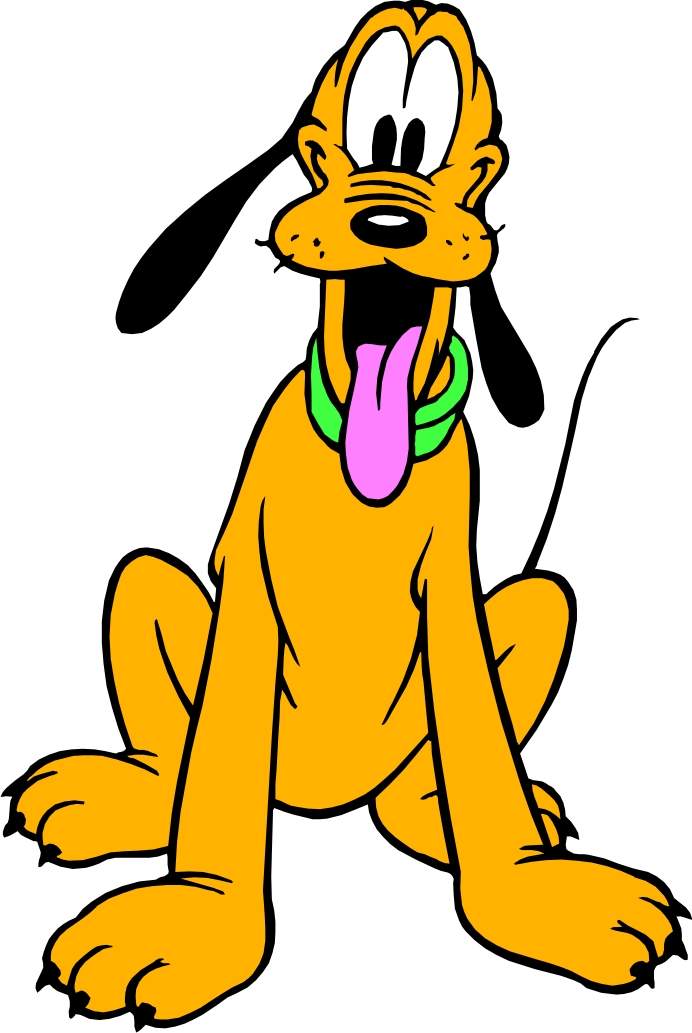 ねこ
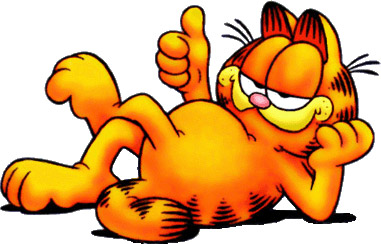 うさぎ
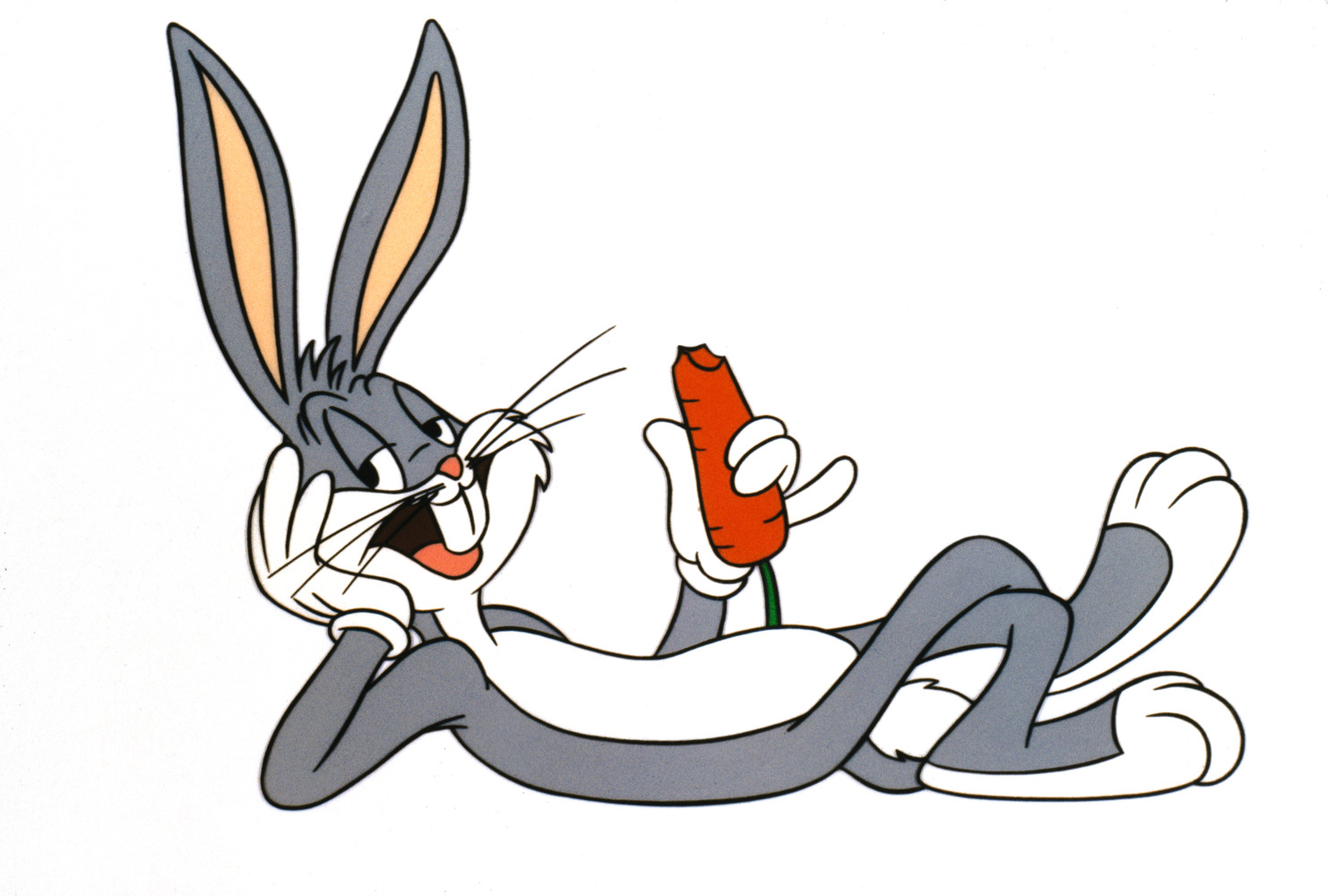 きつね
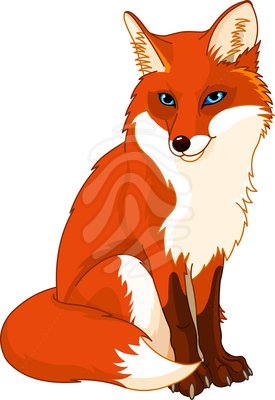 さる
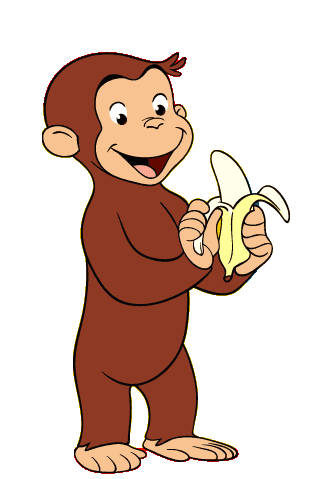 へび
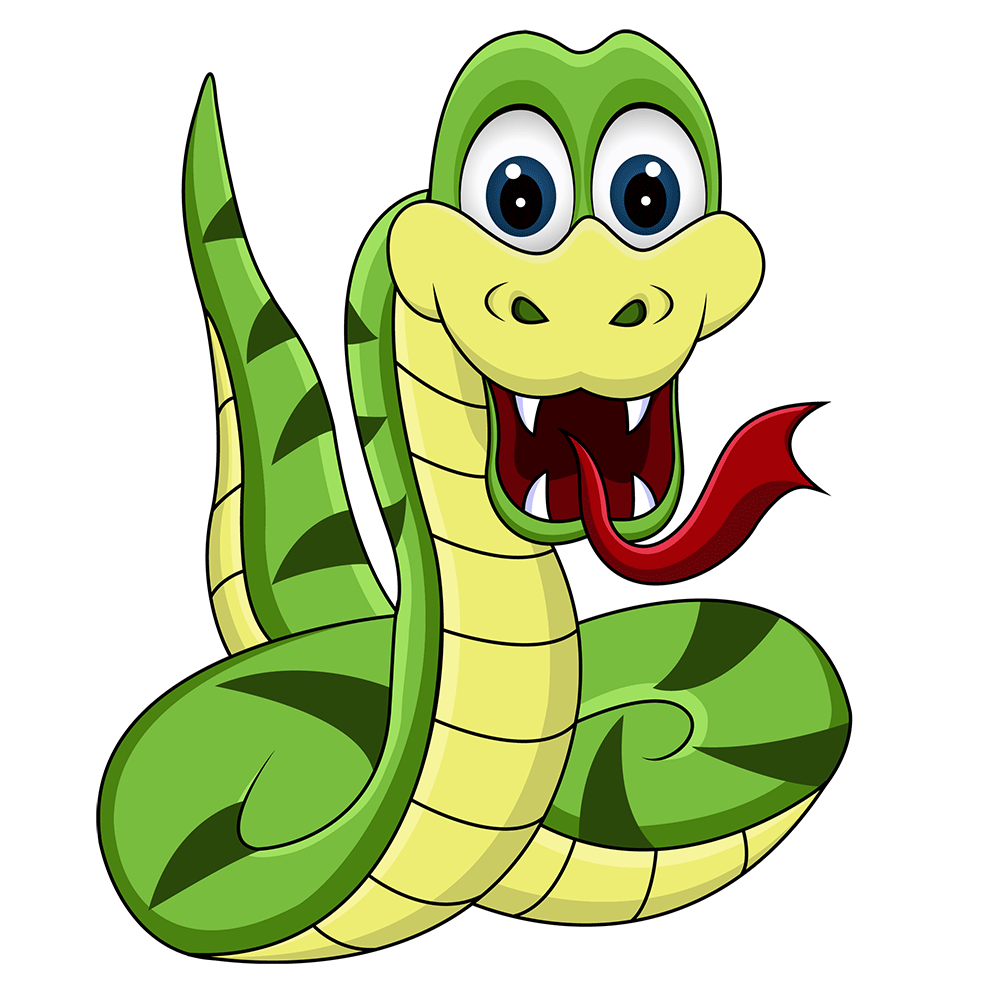 ぶた
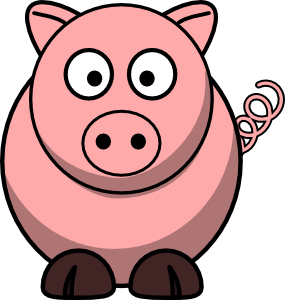 ねずみ
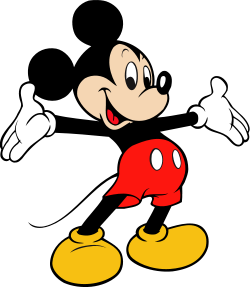 うし
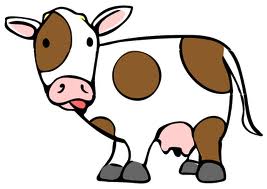 きんぎょう
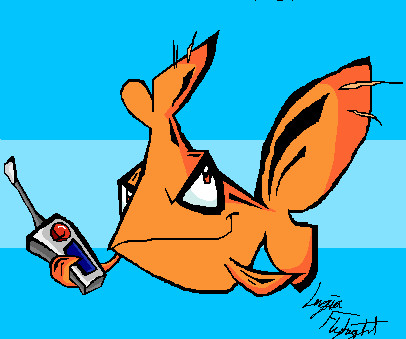 This…この/これ
This is a ….     Vs 		This …noun
これ は	    Vs 	　 この noun
Eg.これ 　は 　かわいい　いぬ です。	    
        	This is a cute dog.
Eg. この　いぬ　は 　かわいい 　です。	This dog is cute.